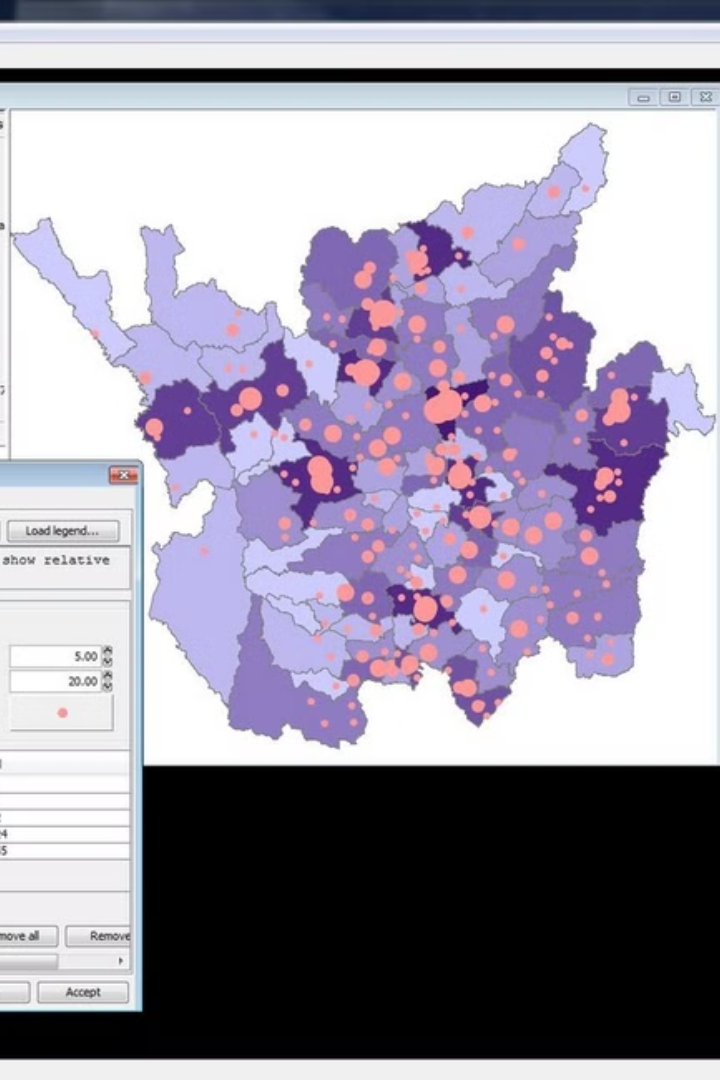 Ознайомлення з робочим інтерфейсом програмного пакета gVSIG
Ласкаво просимо до навчального курсу з використання gVSIG – потужної геоінформаційної системи з відкритим кодом. Цей курс допоможе вам опанувати основний інструментарій та функціональність програми.
Ми крок за кроком розглянемо всі компоненти інтерфейсу та навчимося ефективно використовувати цей ГІС-пакет.
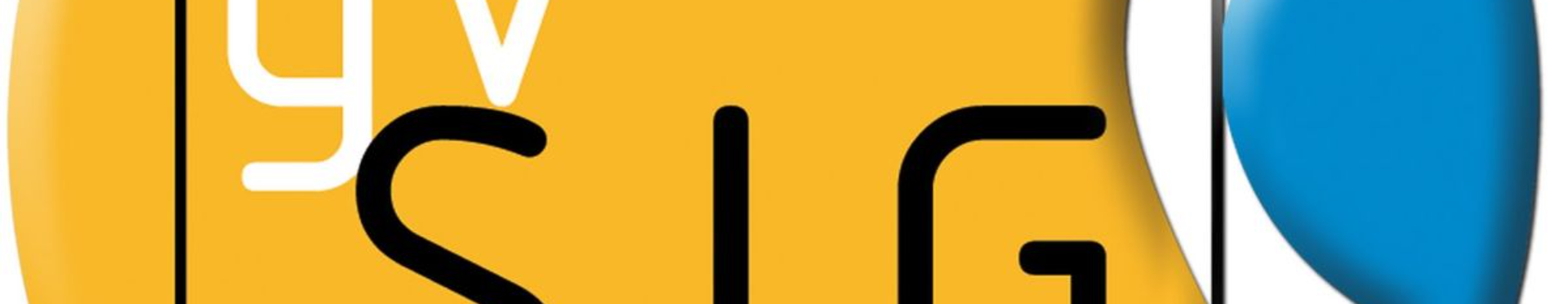 Що таке gVSIG?
Відкритий код
ГІС-функціональність
Багатоплатформність
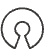 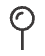 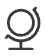 gVSIG - це безкоштовне програмне забезпечення з відкритим вихідним кодом.
Містить інструменти для роботи з просторовими даними.
Працює на Windows, Linux і MacOS.
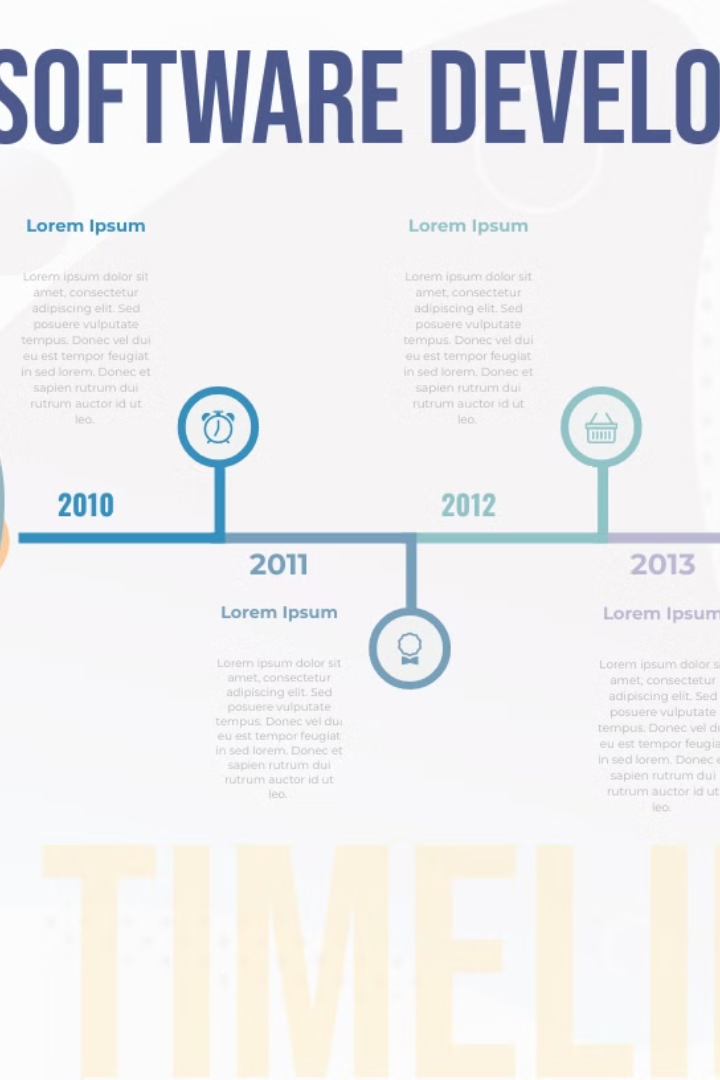 Історія розвитку gVSIG
2004
1
Започаткування проекту gVSIG у Валенсії, Іспанія.
2008
2
Випуск першої стабільної версії gVSIG 1.0.
2010
3
Створення gVSIG Association для підтримки проекту.
2018
4
Вихід gVSIG 2.5 з оновленим інтерфейсом.
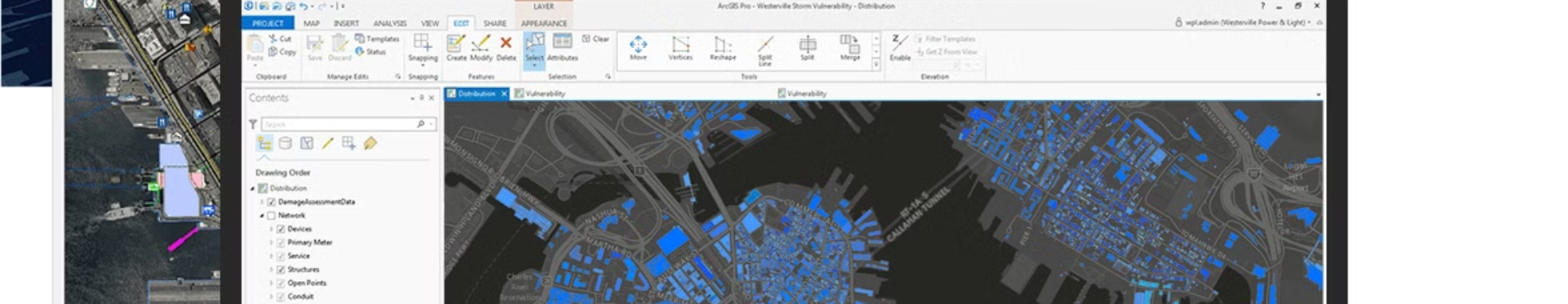 Початок роботи з gVSIG
Перший запуск
Інсталяція
Запустіть програму через ярлик на робочому столі або меню "Пуск".
Завантаження
Запустіть інсталяційний файл та дотримуйтесь вказівок майстра встановлення.
Відвідайте офіційний сайт gvsig.org для завантаження останньої версії.
Основні компоненти інтерфейсу
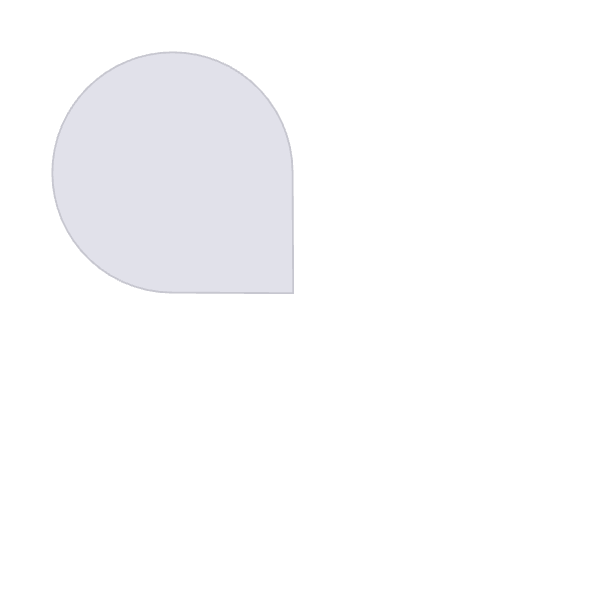 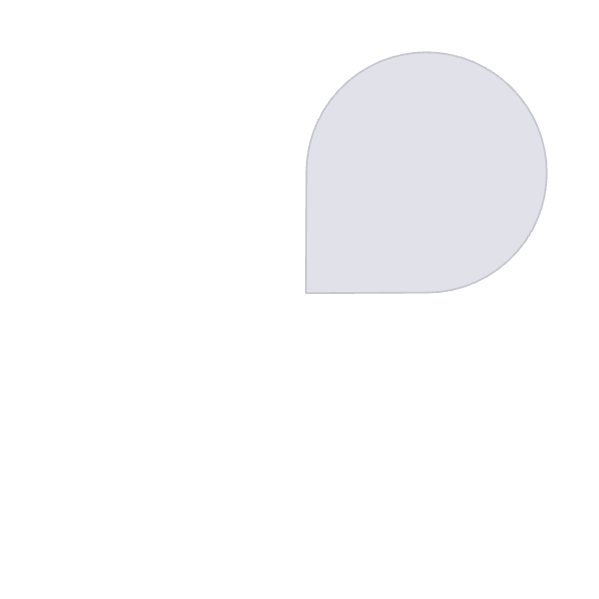 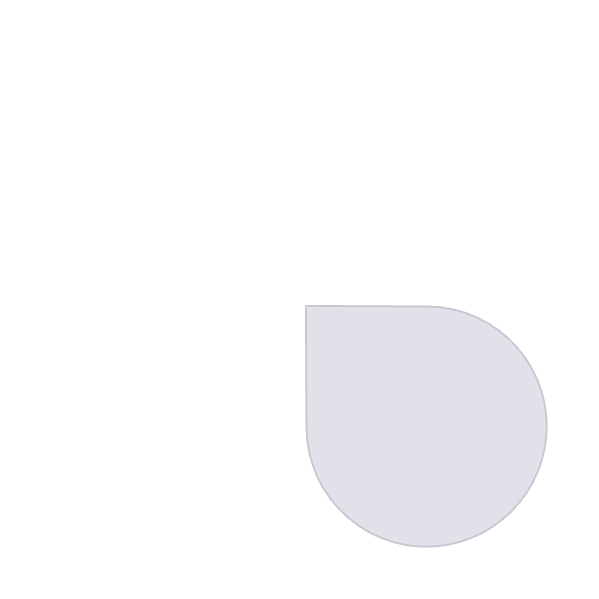 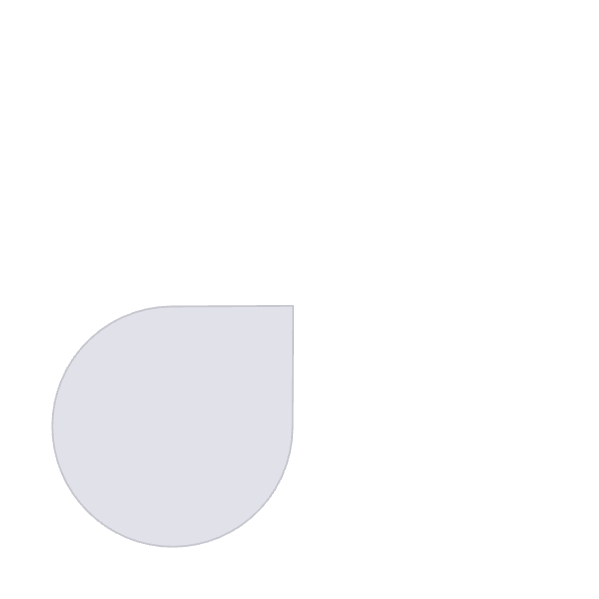 Головне меню
Панелі інструментів
Містить всі доступні команди та функції програми.
Забезпечують швидкий доступ до часто використовуваних функцій.
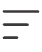 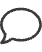 Вікно перегляду
Менеджер проектів
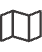 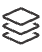 Основна область відображення картографічних даних.
Керує документами, шарами та таблицями даних.
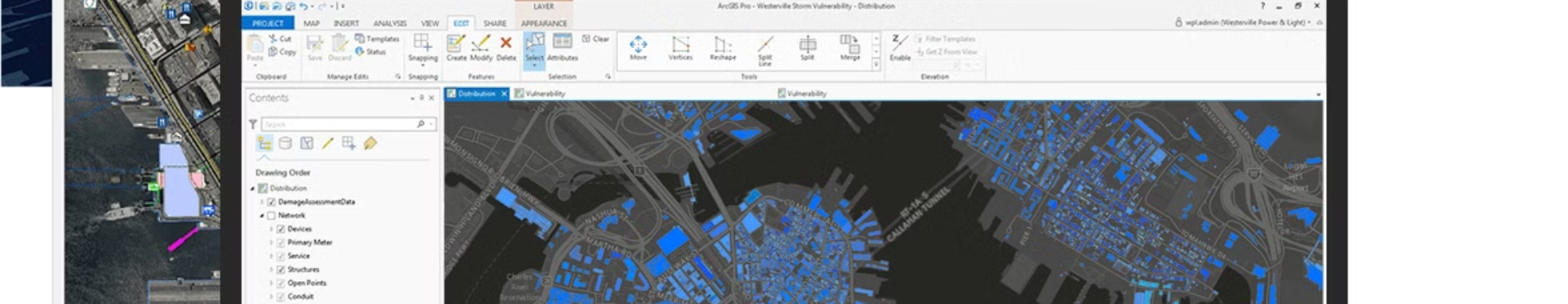 Головне меню gVSIG
Файл
Перегляд
Шар
Створення нового проекту
Інструменти навігації
Додавання шарів
Відкриття існуючого проекту
Керування масштабом
Редагування властивостей
Збереження даних
Налаштування відображення
Експорт та імпорт даних
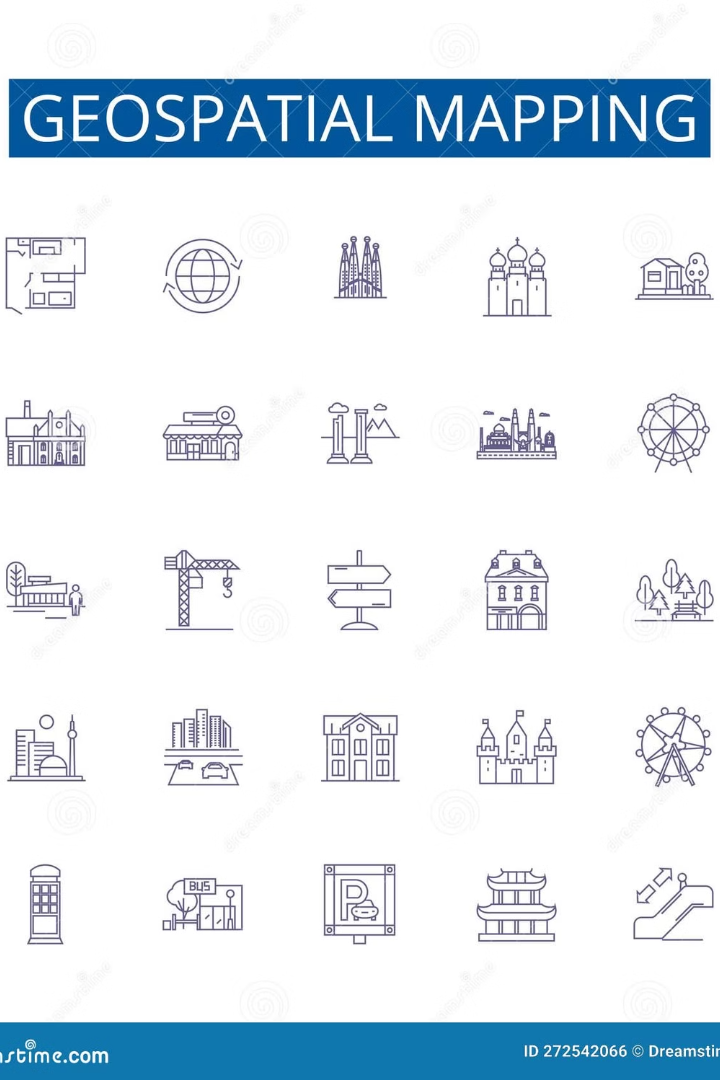 Панелі інструментів gVSIG
Навігація
Вибір
Редагування
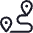 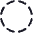 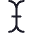 Інструменти для переміщення, масштабування та вимірювання відстаней на карті.
Інструменти для виділення об'єктів різними способами.
Інструменти для створення та модифікації просторових об'єктів.
Аналіз
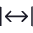 Інструменти для геопросторового аналізу даних.
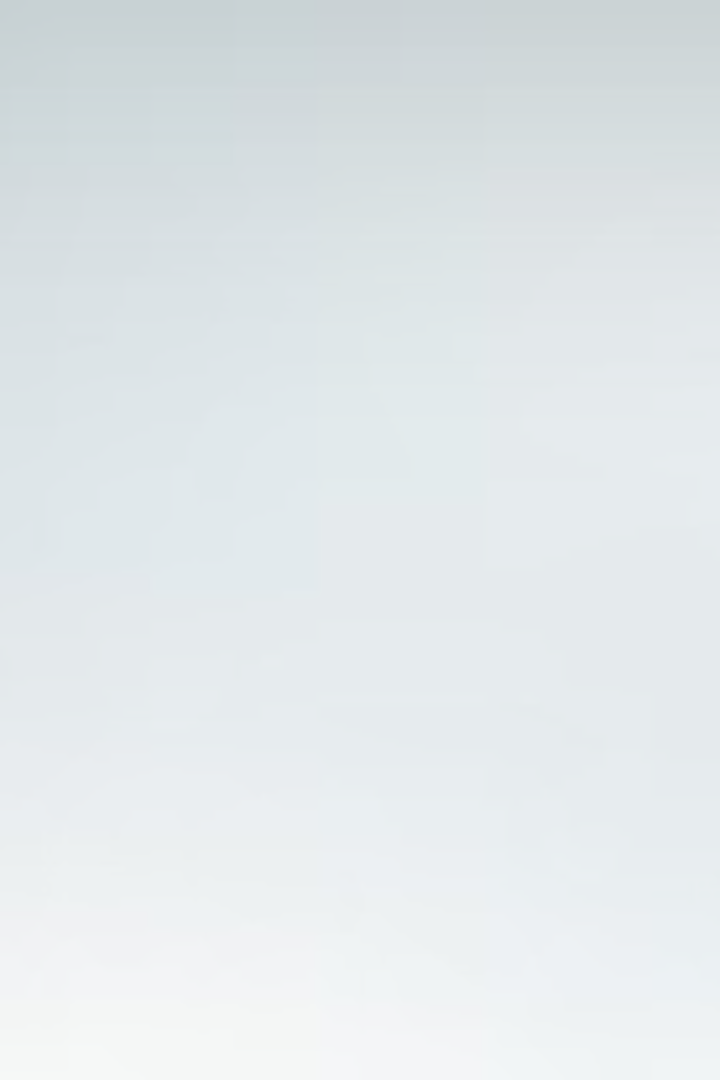 Менеджер проектів
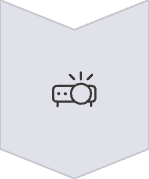 Проект
Головний контейнер, що містить усі документи в gVSIG.
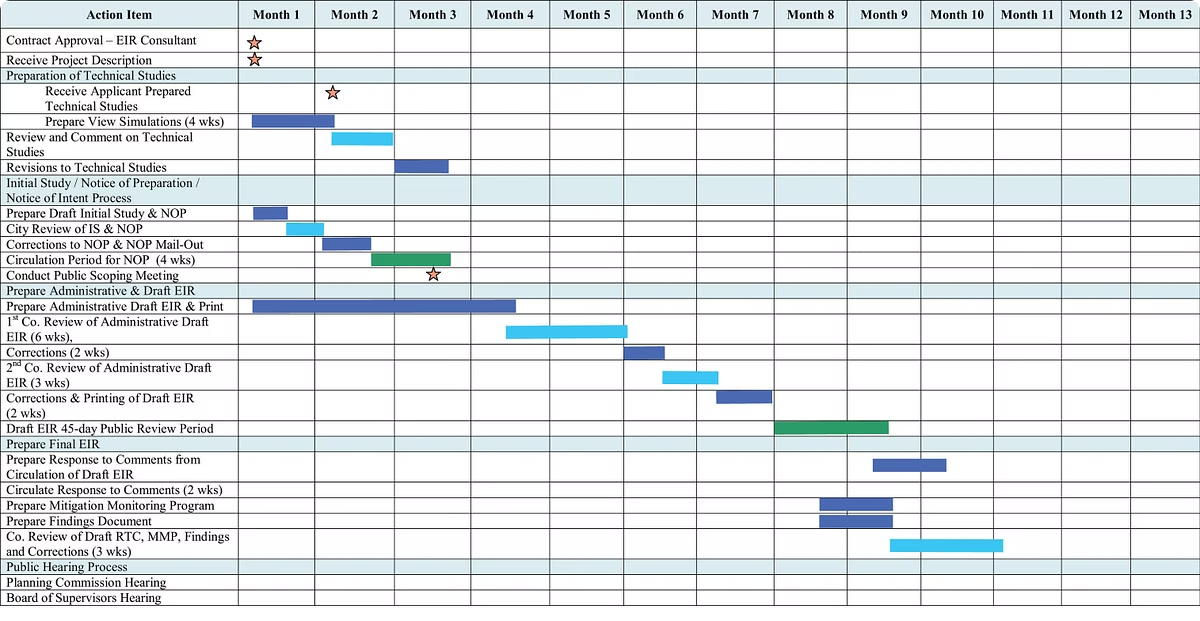 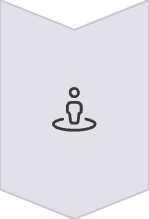 Вид
Документ для відображення та роботи з просторовими даними.
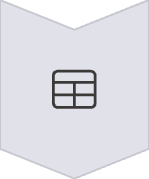 Таблиця
Документ для роботи з атрибутивними даними.
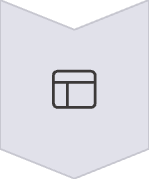 Макет
Документ для підготовки карт до друку.
Типи даних у gVSIG
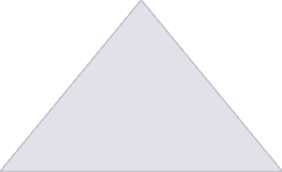 Растрові дані
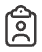 Зображення, аерофотознімки, супутникові знімки
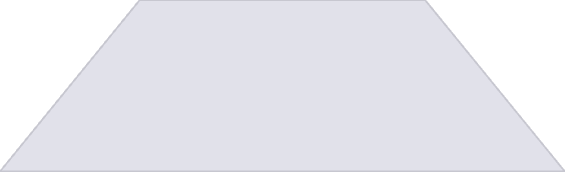 Векторні дані
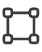 Точки, лінії, полігони
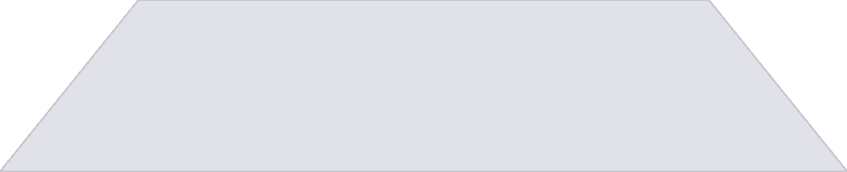 Таблиці
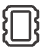 Атрибутивні дані, статистика
Додавання даних до проекту
Виберіть "Додати шар"
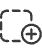 Знайдіть у меню "Вид" або на панелі інструментів
Вкажіть джерело даних
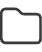 Виберіть тип та розташування даних
Налаштуйте відображення
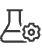 Задайте параметри візуалізації шару
Робота з шарами
Керування видимістю
Зміна порядку
Групування
Використовуйте чекбокси для вмикання та вимикання шарів. Регулюйте прозорість за допомогою повзунка.
Перетягуйте шари мишею для зміни їхнього порядку відображення. Шари вгорі списку перекривають нижні.
Об'єднуйте пов'язані шари в групи для зручності управління. Це корисно при роботі з багатьма шарами.
Навігація по карті
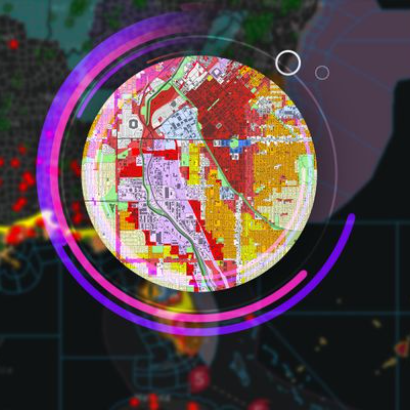 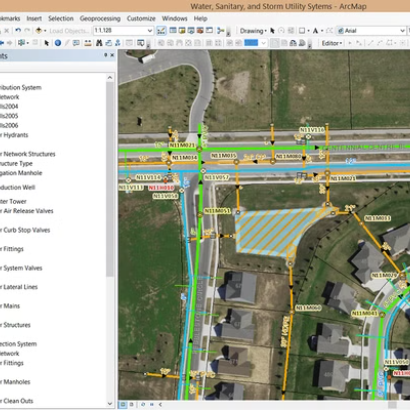 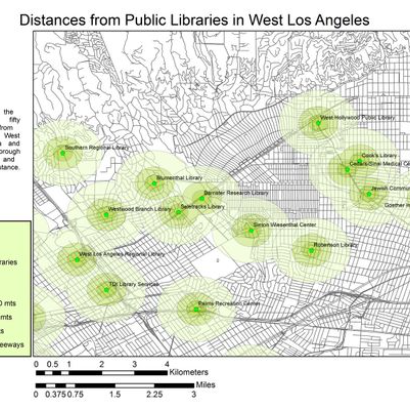 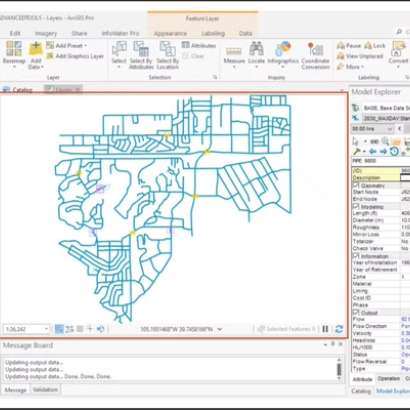 Масштабування
Панорамування
Повний екстент
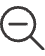 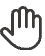 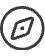 Використовуйте колесо миші або інструменти масштабування.
Переміщуйте карту, утримуючи середню кнопку миші.
Натисніть кнопку "Повний екстент" для відображення всіх даних.
Символізація даних
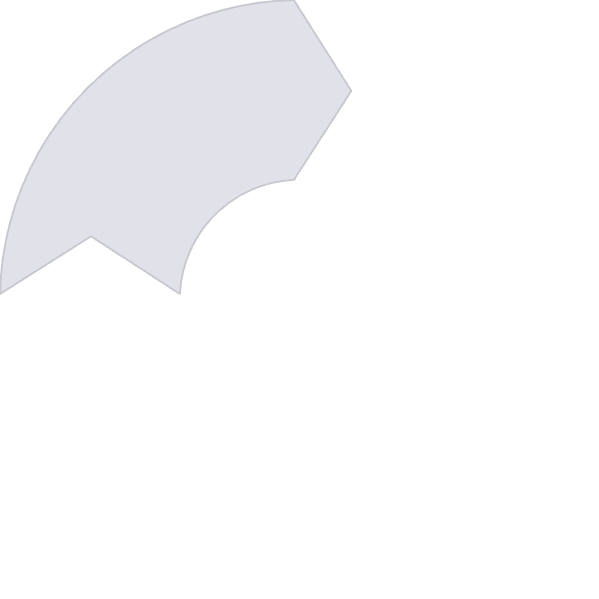 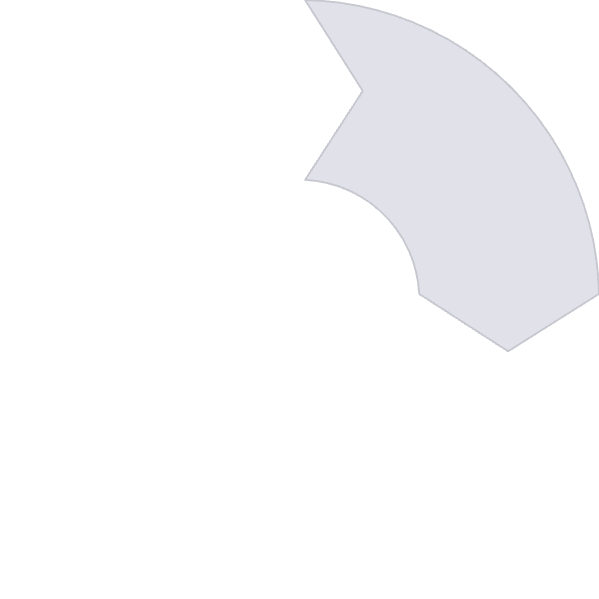 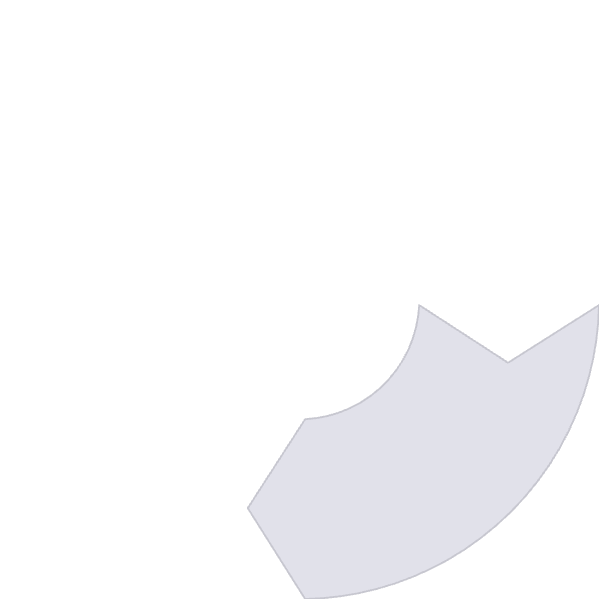 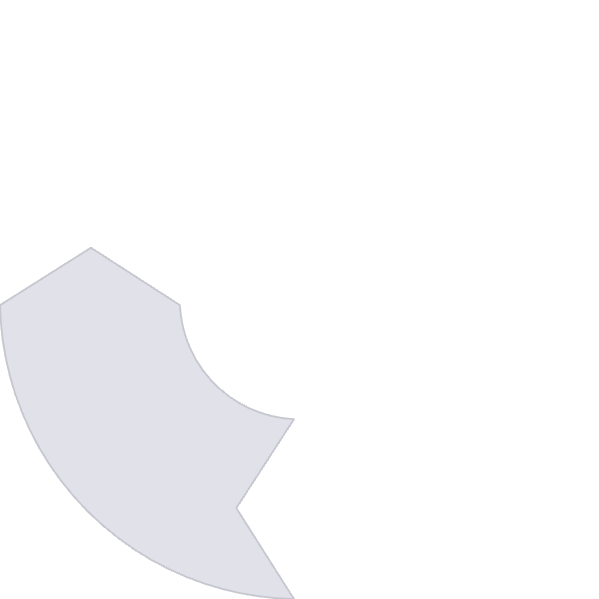 Вибір символу
Налаштування кольорів
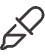 Оберіть тип символу відповідно до даних.
Задайте кольорову схему для кращого сприйняття.
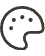 Розмір і форма
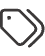 Підписи
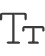 Відрегулюйте розмір і форму символів.
Додайте текстові мітки до об'єктів.
Тематичне картографування
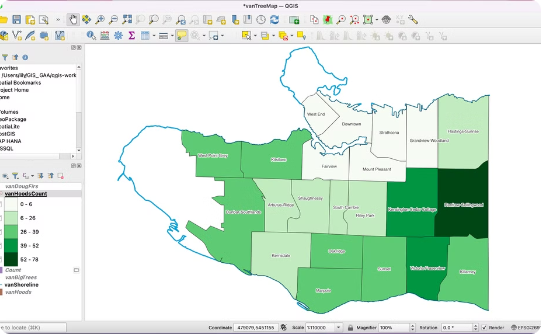 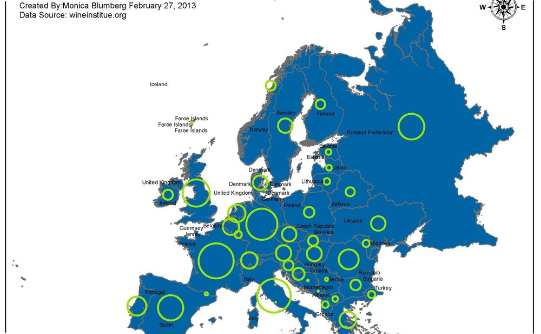 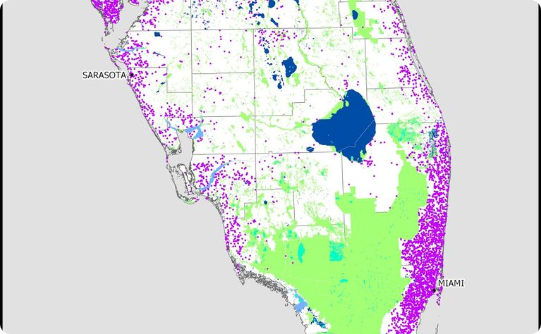 Хороплети
Точкова щільність
Пропорційні символи
Для відображення статистичних даних за територіальними одиницями через градієнт кольорів.
Для демонстрації концентрації явищ через щільність точок.
Для показу кількісних значень через розмір символів.
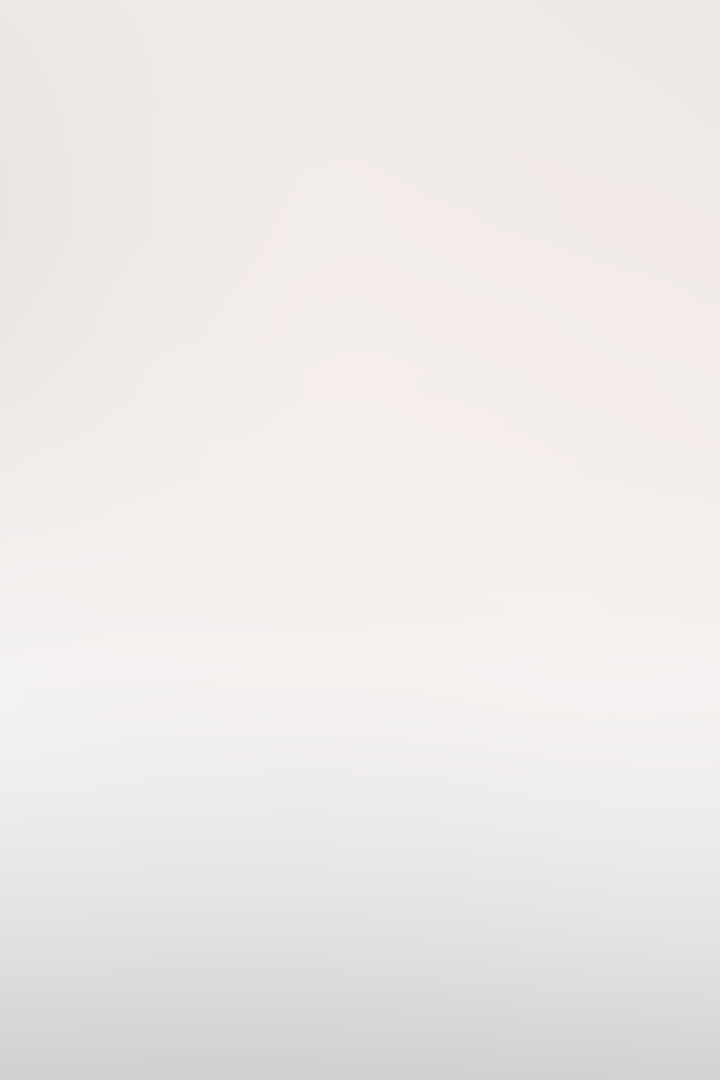 Інструменти вибору об'єктів
Точковий вибір
Вибір об'єктів натисканням миші
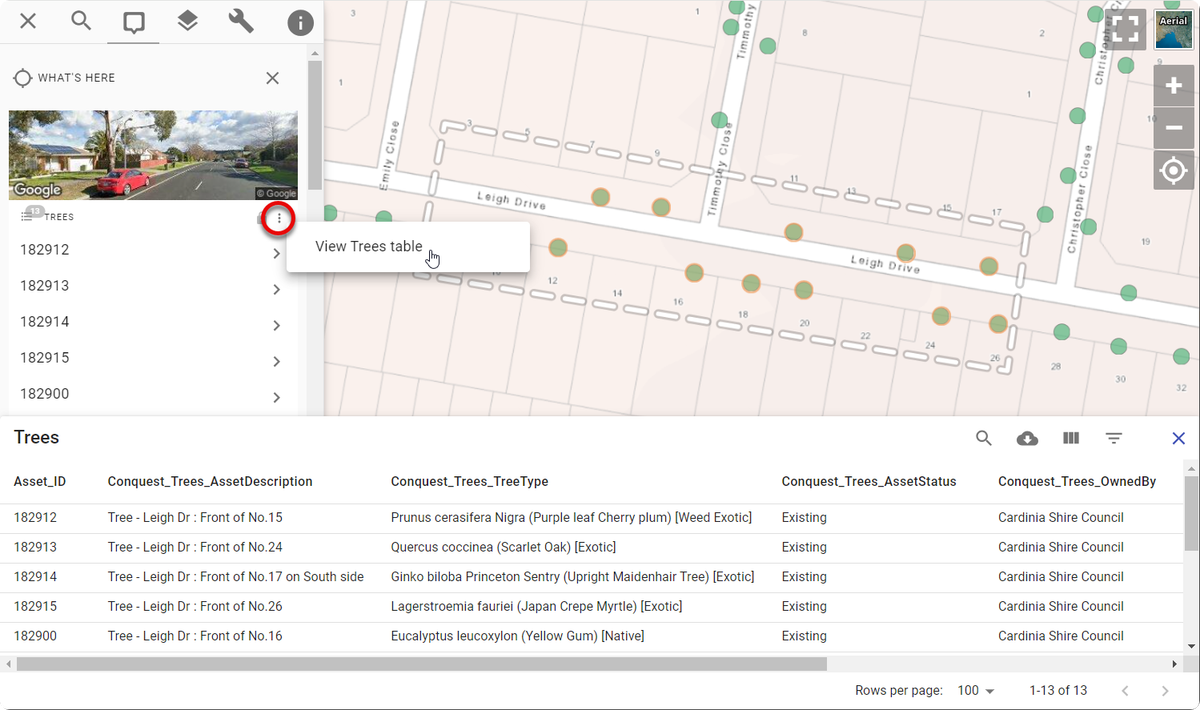 Вибір прямокутником
Вибір об'єктів у межах прямокутної області
Полігональний вибір
Вибір об'єктів усередині довільного полігону
Вибір лінією
Вибір об'єктів, що перетинаються з лінією
Вибір за атрибутами
Вибір об'єктів за значеннями атрибутів
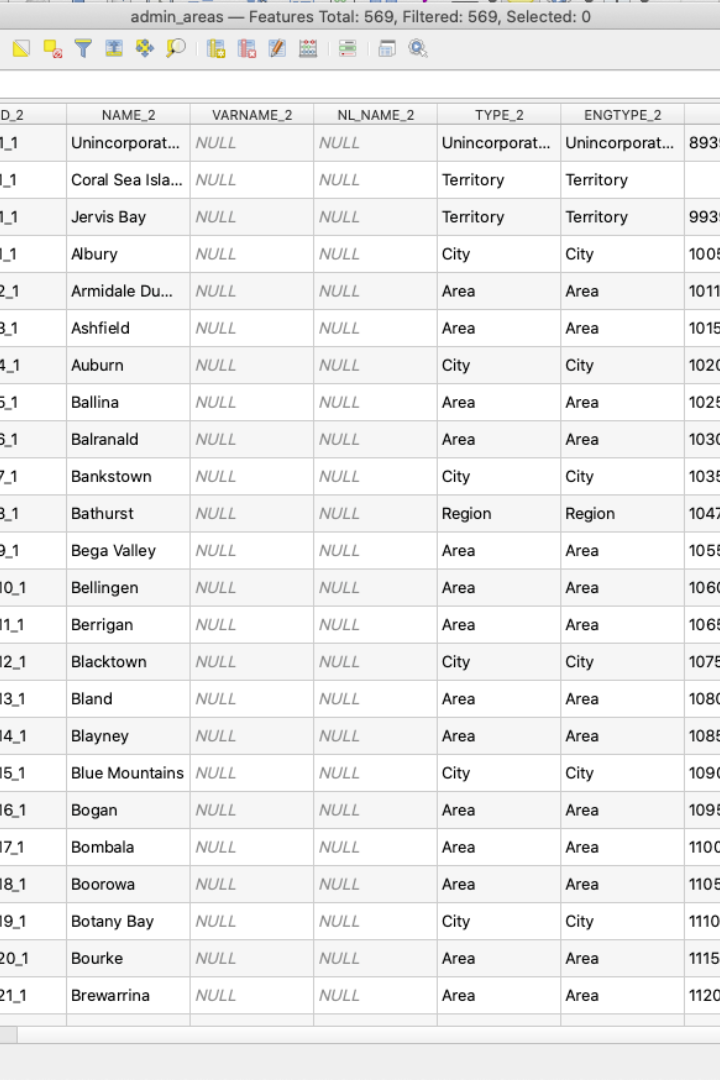 Таблиці атрибутів
100+
Стовпців
Підтримка великої кількості атрибутивних полів.
∞
Рядків
Практично необмежена кількість об'єктів.
15+
Типів даних
Підтримка різноманітних форматів даних.
5+
Фільтрів
Методи фільтрації та сортування даних.
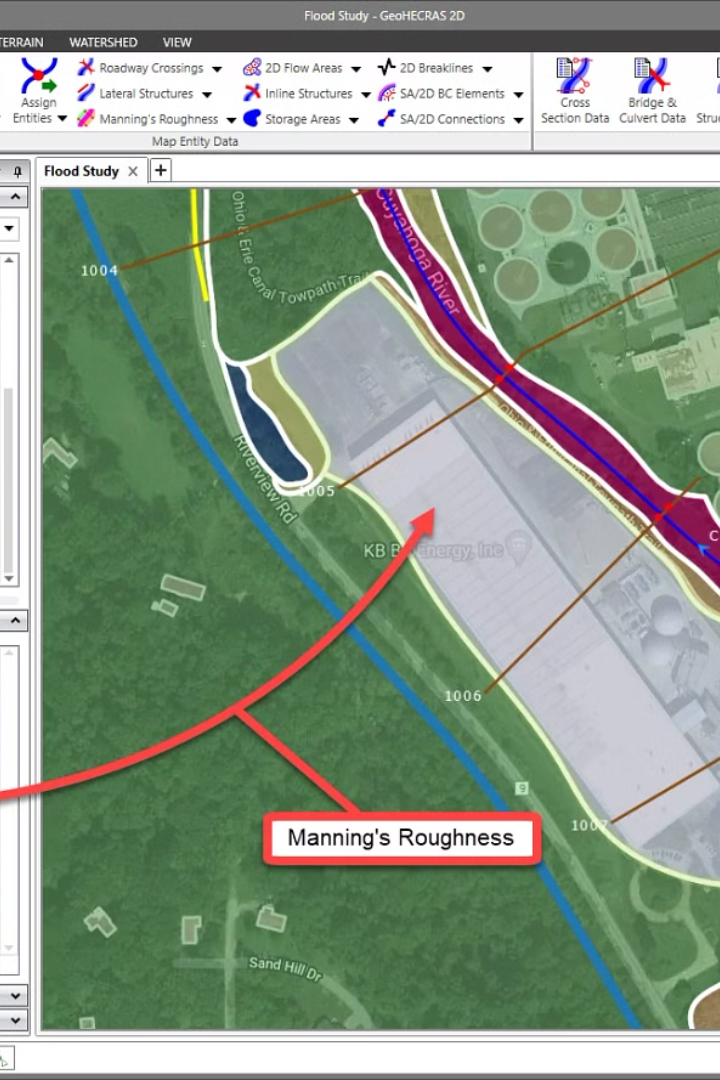 Редагування атрибутивних даних
Активація режиму редагування
1
Натисніть кнопку "Почати редагування" в таблиці атрибутів.
Внесення змін
2
Клікніть двічі на клітинку для редагування значення.
Додавання нових полів
3
Використовуйте функцію "Додати поле" в меню таблиці.
Збереження змін
4
Натисніть "Зберегти зміни" після завершення редагування.
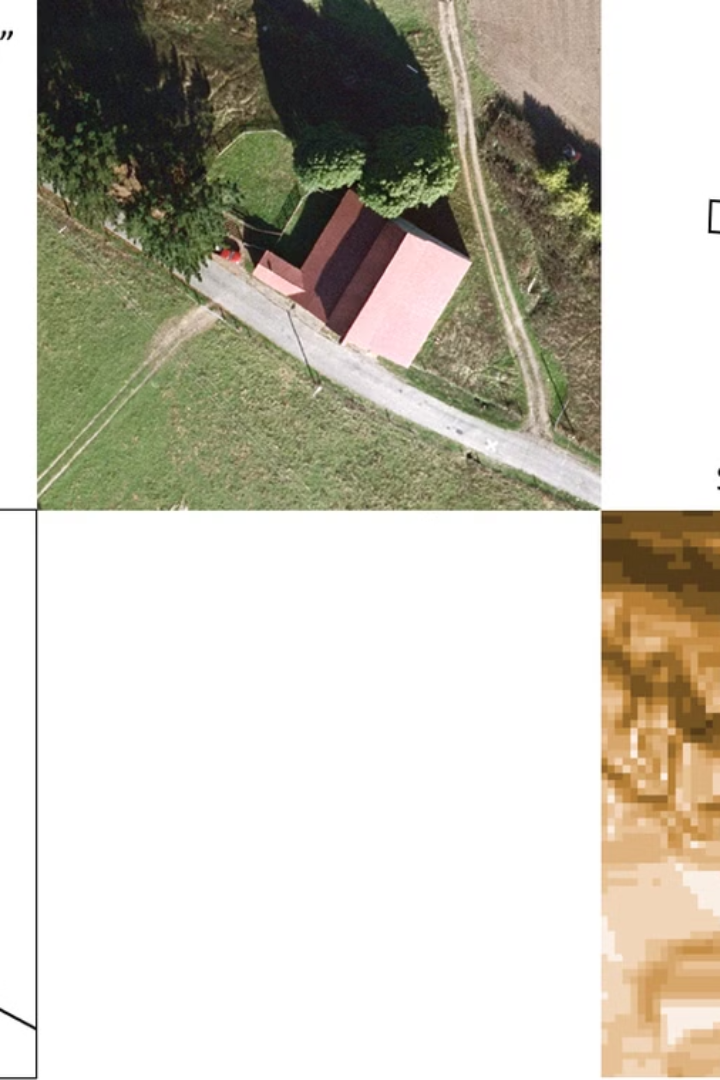 Створення та редагування векторних об'єктів
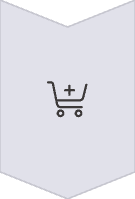 Створення
Використовуйте інструменти креслення для створення нових об'єктів.
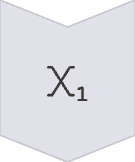 Редагування
Модифікуйте існуючі об'єкти, переміщуючи їхні вершини.
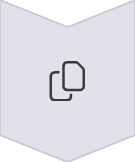 Копіювання
Дублюйте об'єкти для створення подібних елементів.
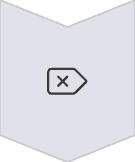 Видалення
Видаляйте непотрібні об'єкти з шару.
Геопросторовий аналіз у gVSIG
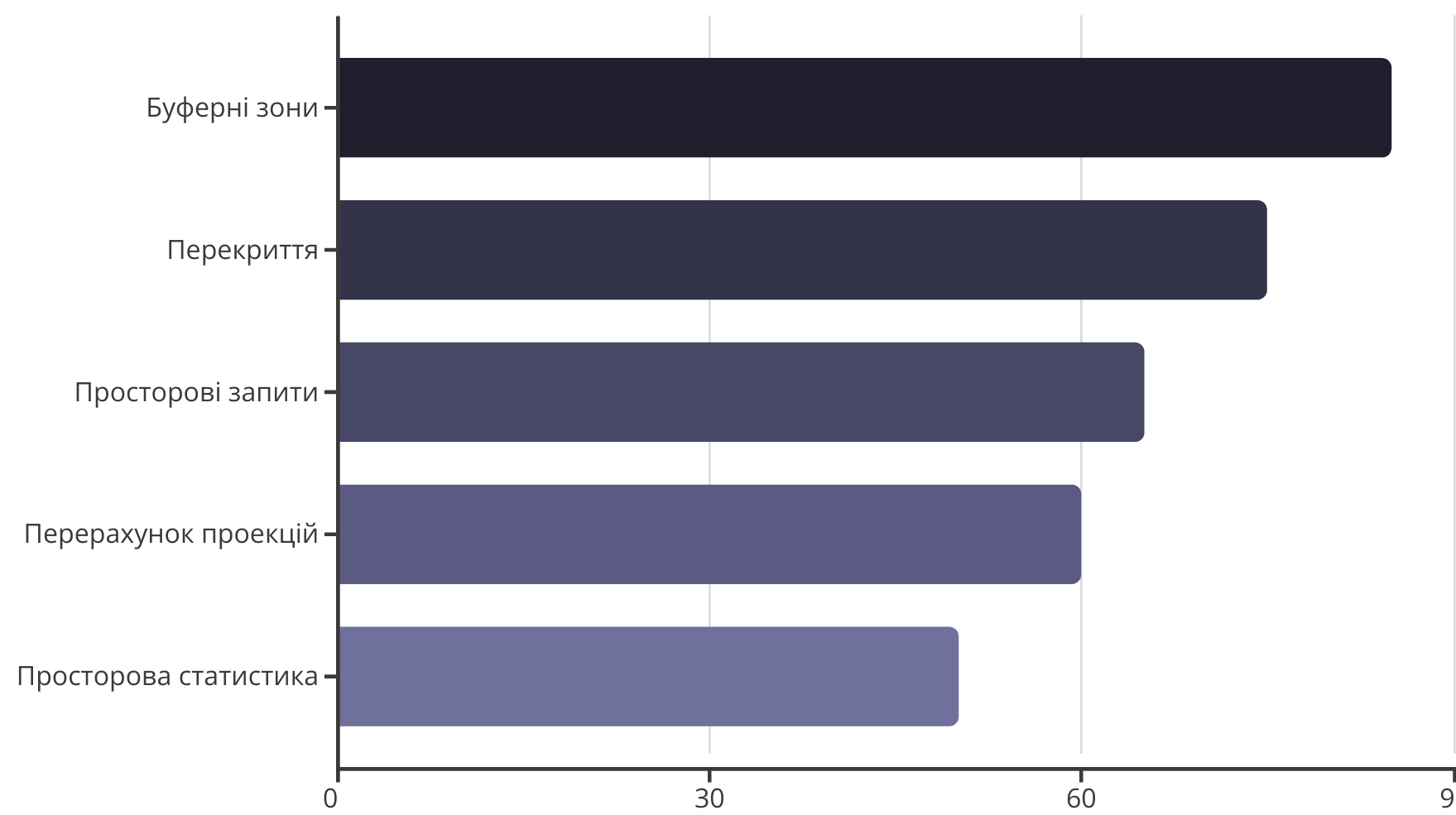 Створення буферних зон
Що таке буферна зона?
Застосування в gVSIG
Буферна зона - це полігон, що створюється навколо точки, лінії або іншого полігону на заданій відстані.
Виділіть об'єкти для буферизації
Знайдіть інструмент "Буфер" у меню "Аналіз"
Вкажіть відстань та одиниці вимірювання
Це один з найпоширеніших інструментів аналізу в ГІС.
Виберіть параметри збереження результату
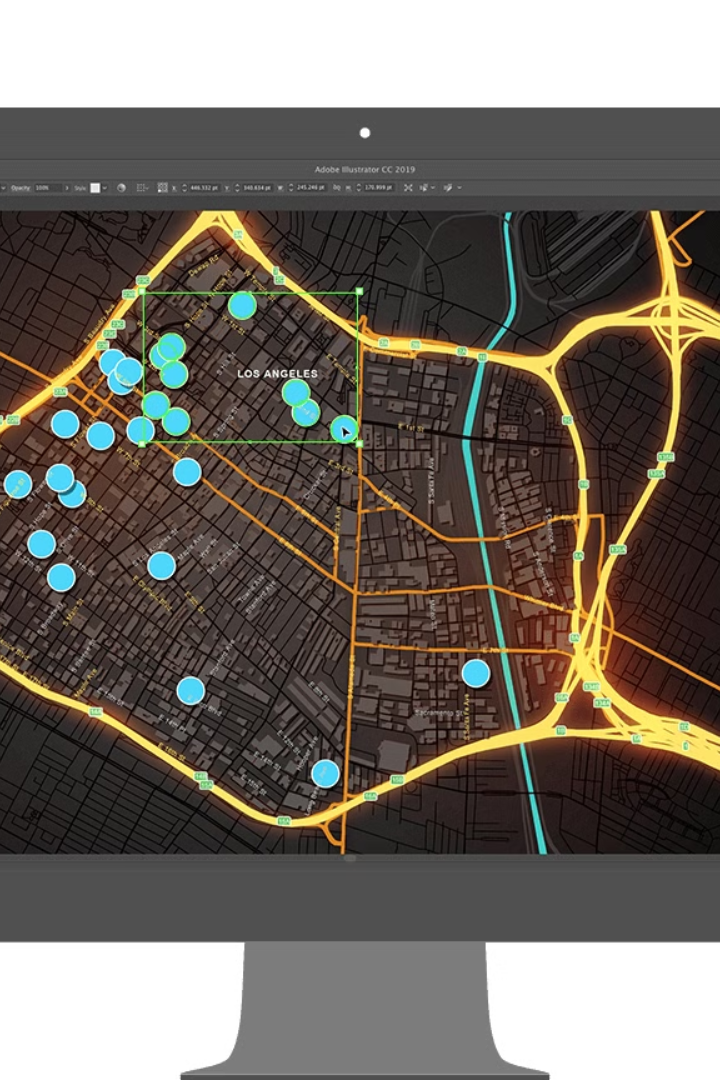 Створення макетів карти
Створення нового макету
Відкрийте менеджер проектів і створіть новий документ макету.
Додавання карти
Вставте вид карти з вашого проекту в макет.
Додавання елементів карти
Додайте легенду, масштабну лінійку, стрілку півночі та заголовок.
Налаштування та експорт
Відрегулюйте параметри друку та експортуйте карту у PDF або зображення.
Елементи макету карти
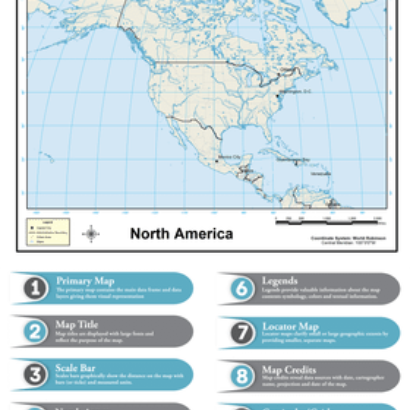 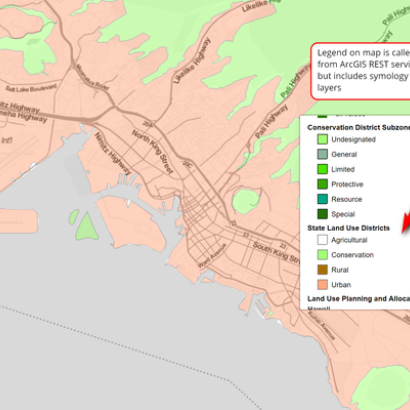 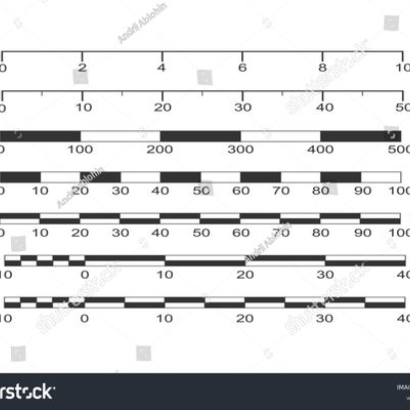 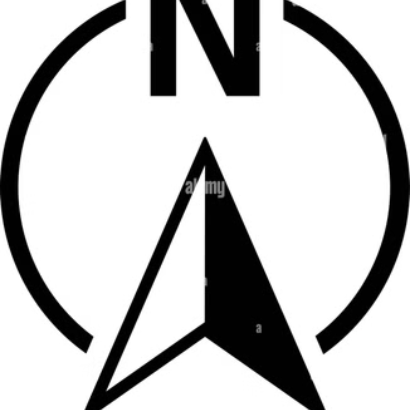 Заголовок
Легенда
Масштабна лінійка
Додає назву карти
Пояснює символи карти
Показує масштаб карти
Можна налаштувати шрифт і розмір
Автоматично створюється з шарів
Різні стилі на вибір
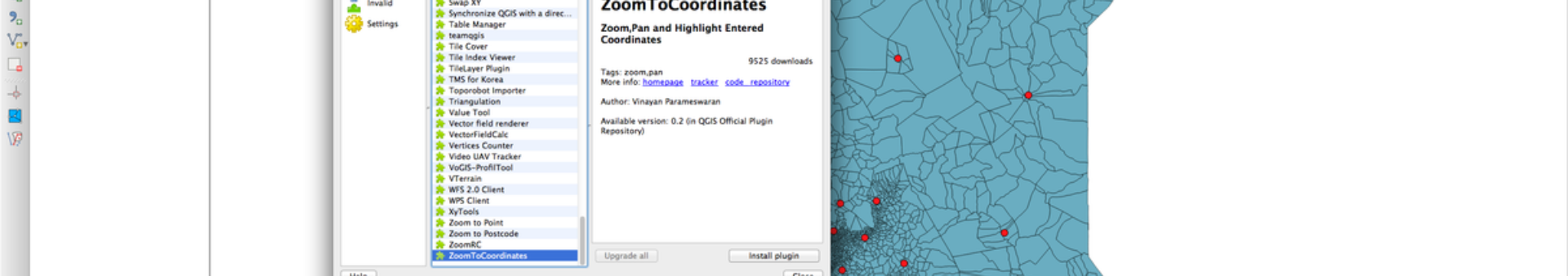 Розширення функціональності gVSIG
Плагіни
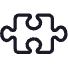 Додаткові модулі, що розширюють функціональність базової програми.
Скрипти
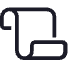 Автоматизація завдань через скриптові мови Python та Jython.
Інтеграція
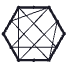 З'єднання з іншими системами та базами даних.
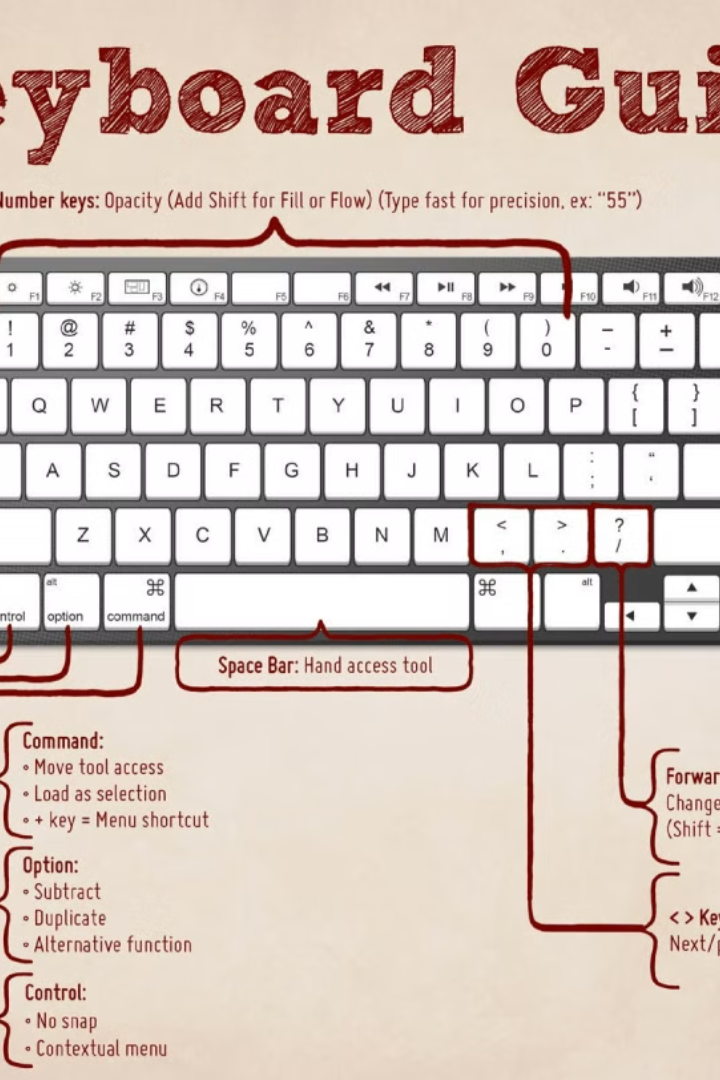 Корисні гарячі клавіші gVSIG
Ctrl+N
Створити новий проект
Ctrl+O
Відкрити існуючий проект
Ctrl+S
Зберегти проект
Ctrl+Z
Скасувати останню дію
Ctrl+Y
Повторити скасовану дію
F11
Повноекранний режим
Space+drag
Панорамування карти
Підтримка та ресурси для користувачів gVSIG
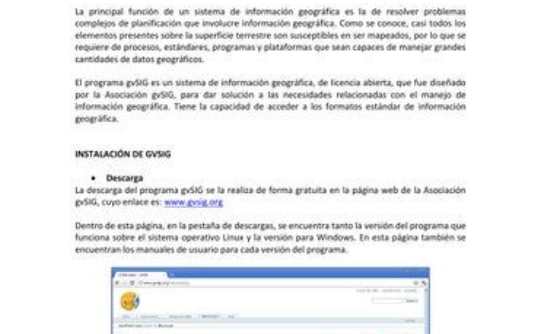 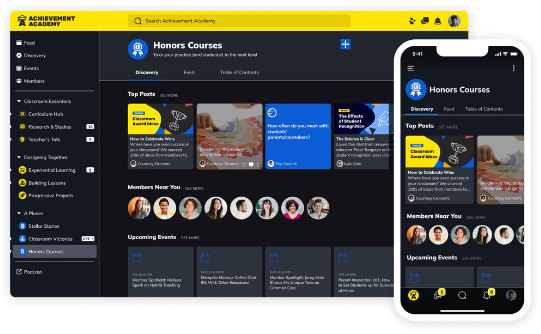 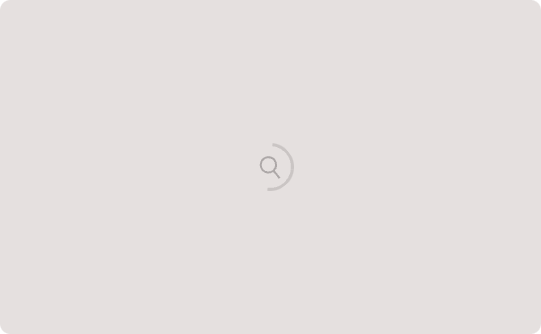 Документація
Навчання
Спільнота
Офіційні посібники та довідники доступні на сайті gvsig.org.
Офлайн та онлайн-курси для початківців та досвідчених користувачів.
Форуми та списки розсилки для обміну досвідом та вирішення проблем.